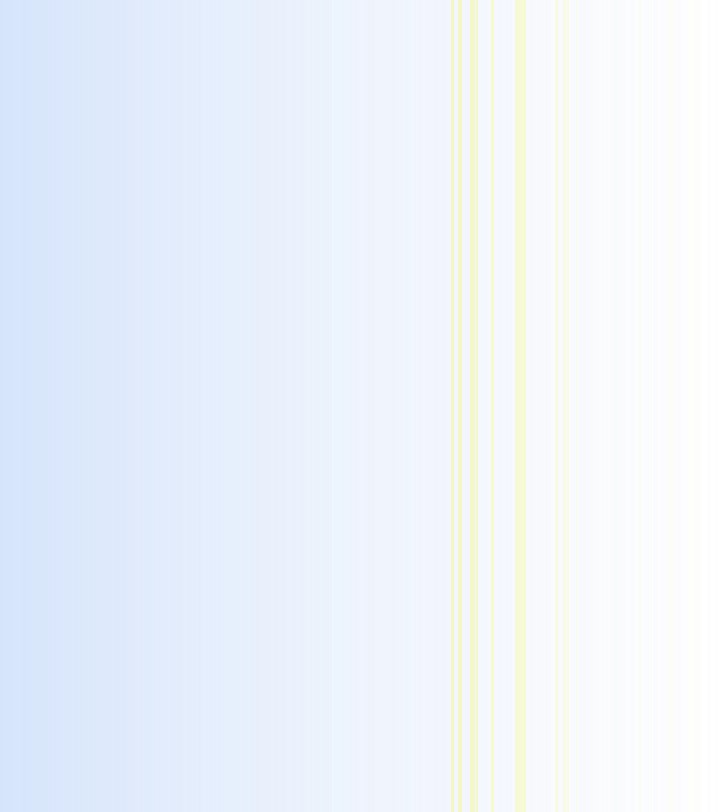 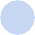 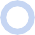 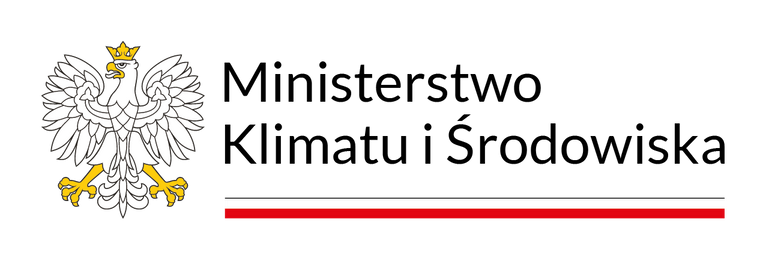 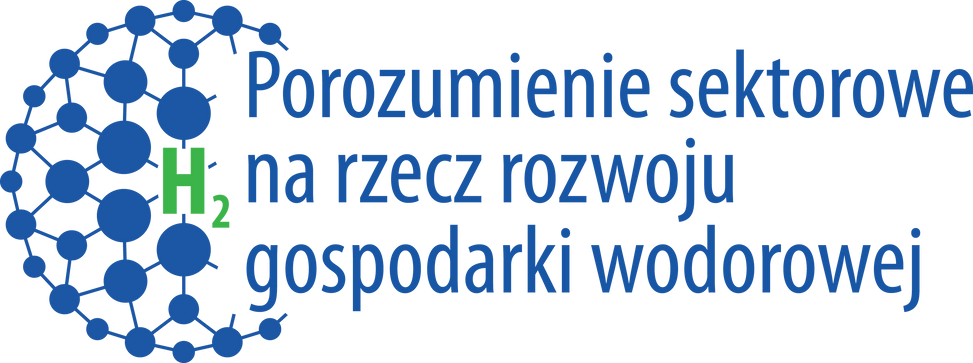 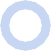 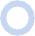 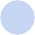 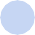 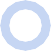 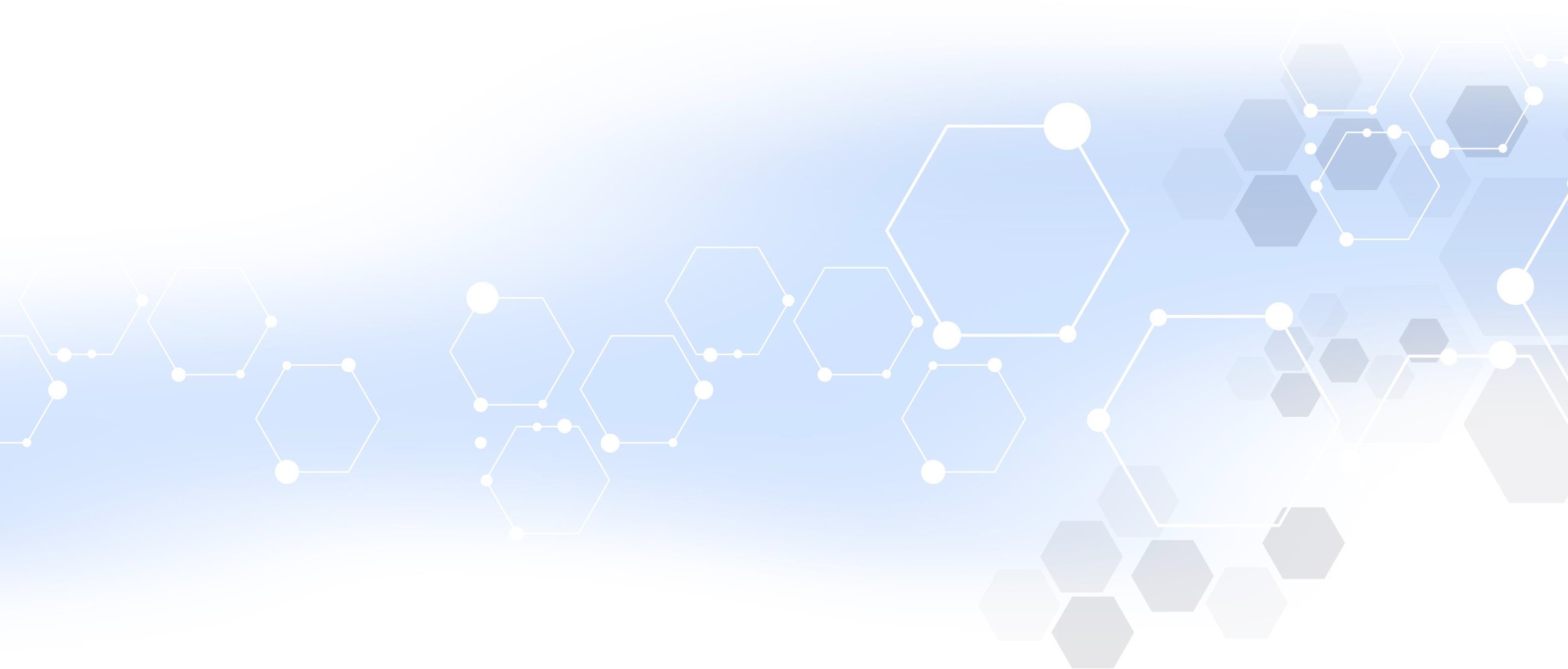 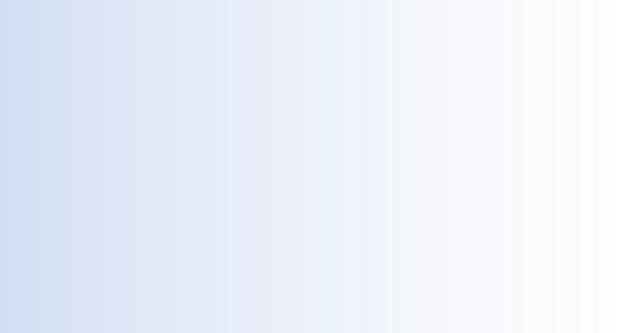 GDZIE JESTEŚMY I DOKĄD
ZMIERZAMY JAKO POROZUMIENIE?
IRENEUSZ ZYSKA
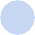 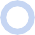 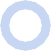 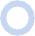 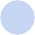 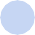 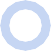 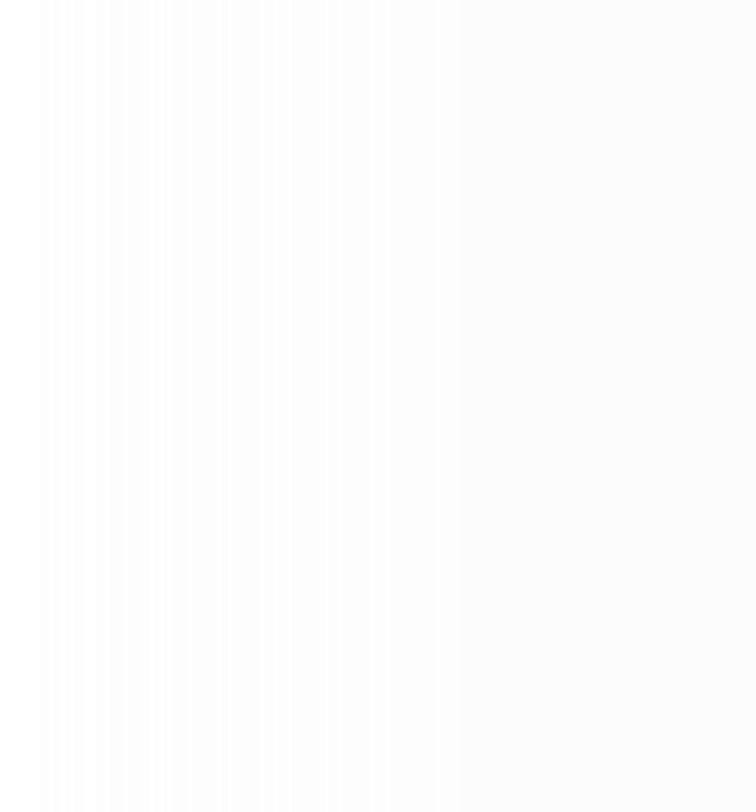 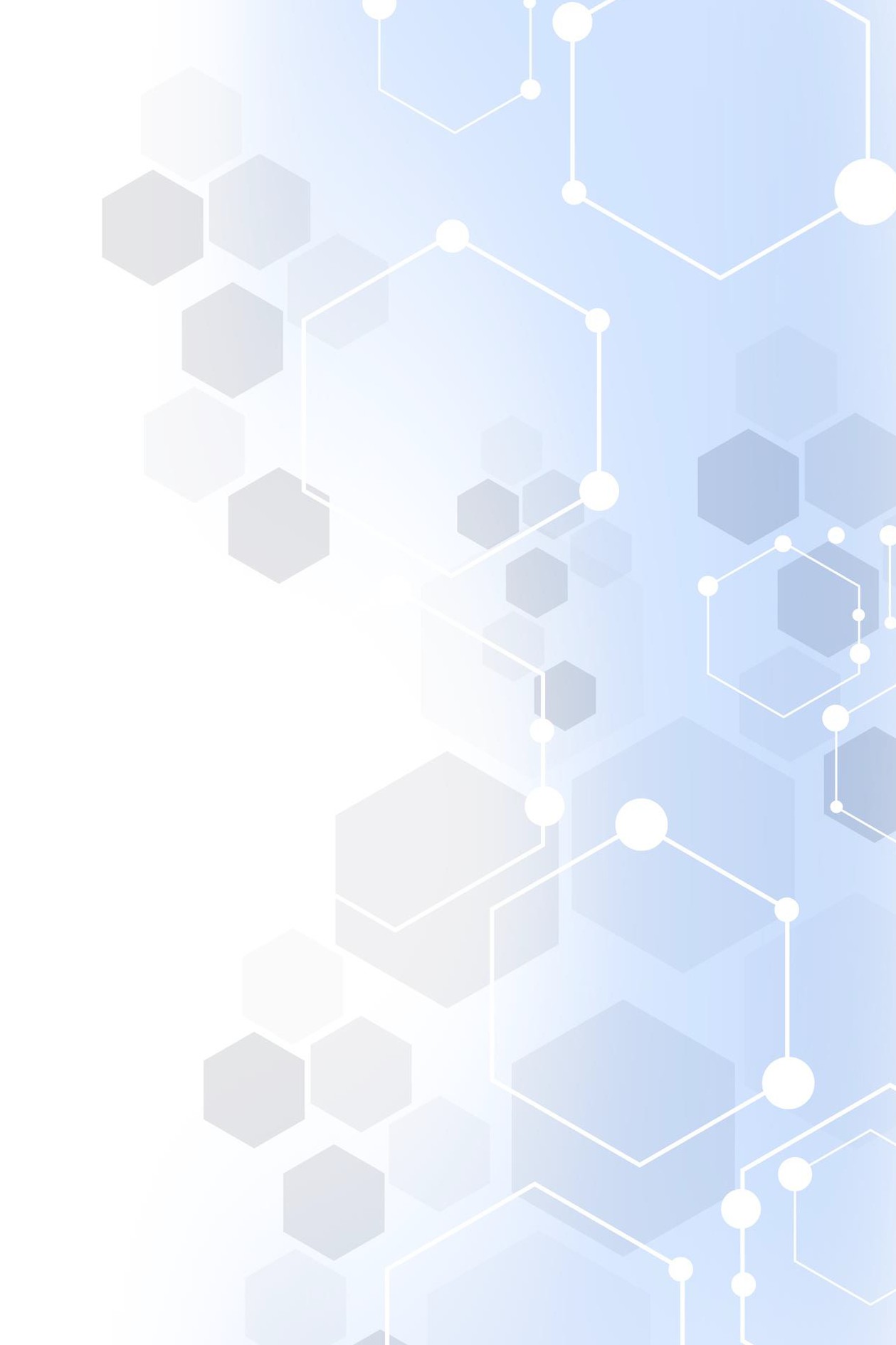 POROZUMIENIE SEKTOROWE DZIŚ
WAŻNE DATY
od 7 lipca 2020 r. – podpisywanie Listu intencyjnego o ustanowieniu
STRUKTURA POROZUMIENIA
RADA KOORDYNACYJNA DS. GOSPODARKI WODOROWEJ
partnerstwa na rzecz budowy gospodarki wodorowej i zawarcia sektorowego porozumienia wodorowego
14 października 2021 r. – powołanie Porozumienia sektorowego na rzecz rozwoju gospodarki wodorowej;
12 kwietnia 2022 r. – przyjęcie uchwały w sprawie powołania Grup roboczych
7 grudnia 2022 r. – pierwsza konferencja stron Porozumienia sektorowego
GRUPY ROBOCZE RADY KOORDYNACYJNEJ I ICH
Koordynatorzy
G1 - Wytwarzanie wodoru,
G2 - Przesył, dystrybucja i magazynowanie wodoru,
G3 - Wykorzystanie wodoru,
G4 - Stabilne otoczenie regulacyjne,
G5 - Systemy wsparcia dla rozwoju dolin wodorowych,
G6 - Rozwój kadr dla gospodarki wodorowej i edukacja
społeczna.
GŁÓWNE OSIĄGNIĘCIA
zawarcie jako pierwsze państwo w Unii Europejskiej porozumienia
sektorowego dotyczącego obszaru wodoru,
zaangażowanie 245 podmiotów ze świata administracji publicznej, biznesu i nauki w realizację celów Porozumienia sektorowego,
wsparcie powoływania dolin wodorowych,
przygotowanie założeń konkursu Gospostrateg NCBR ws. podziemnego magazynowania wodoru w kawernach solnych.
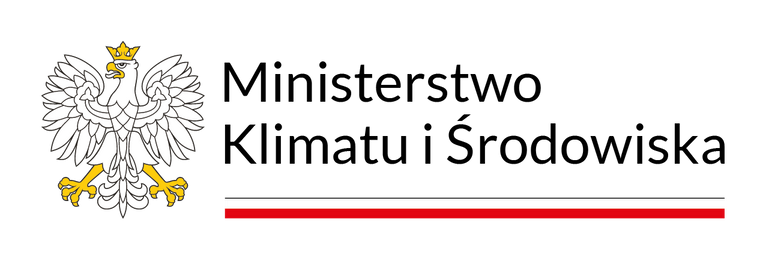 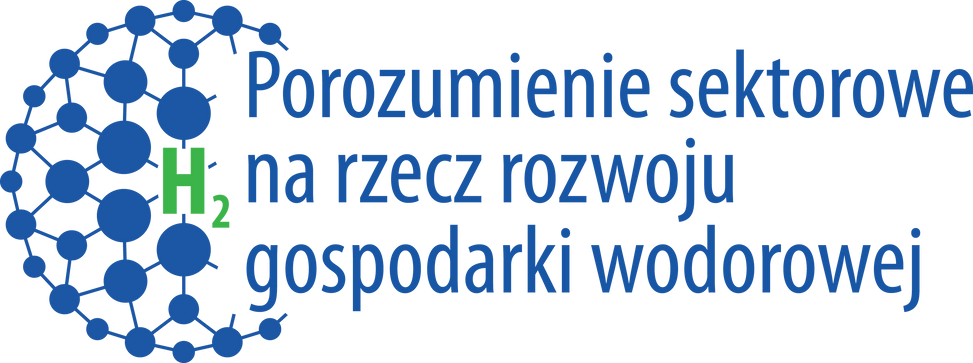 Grupa Robocza nr 1 – produkcja wodoru – grupa koordynowana przez Instytut Energetyki- Państwowy Instytut Badawczy;
• Grupa Robocza nr 2 – przesył, dystrybucja i magazynowanie wodoru – grupa koordynowana przez Gaz-System;
• Grupa Robocza nr 3 – wykorzystanie wodoru – grupa koordynowana przez Toyotę Motor Europe; 
• Grupa Robocza nr 4 – stabilne otoczenie regulacyjne – grupa koordynowana przez Grupę Azoty;
• Grupa Robocza nr 5 – systemy wsparcia dolin wodorowych – grupa koordynowana przez Agencję Rozwoju Przemysłu S.A.;
• Grupa Robocza nr 6 – rozwój kadr dla gospodarki wodorowej i edukacja społeczna – grupa koordynowana przez Uniqate Sp. z o.o.
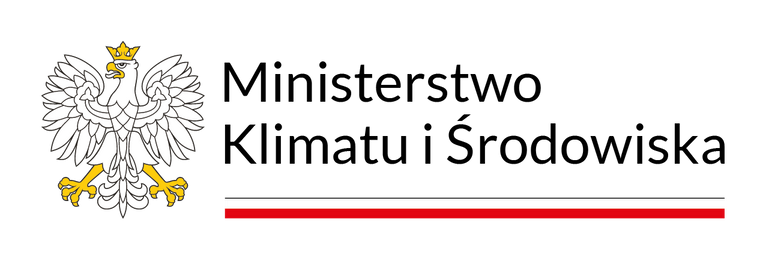 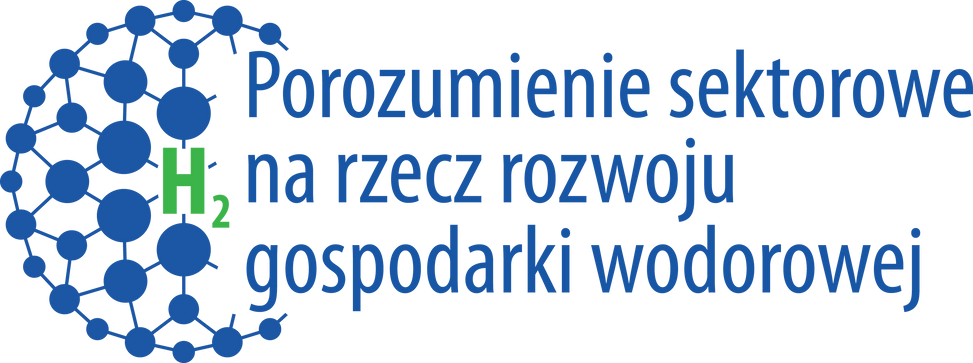 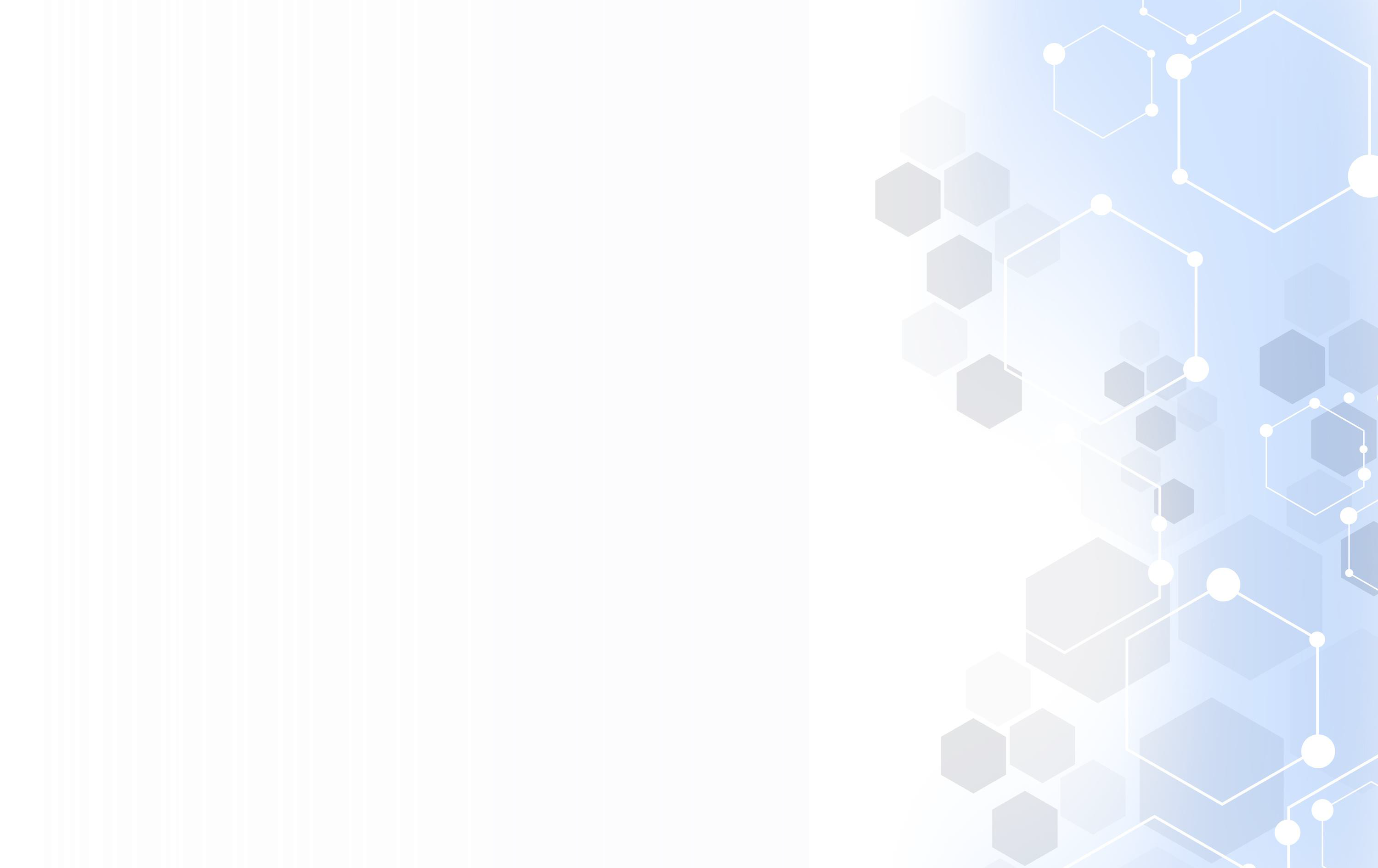 WYBRANE OSIĄGNIĘCIA GRUP ROBOCZYCH
Grupa robocza nr 1
Złożenie 15 wniosków projektowych przez członków Grupy
Finalizacja budowy Lotniczego Centrum Wdrożeń Ogniw Paliwowych oraz Nowoczescnych Ceramiczncyh Materiałów Konstrukcyjnych
Organizacja wspólnego seminarium dot. finansowania projektów wodorowych
Grupa robocza nr 2
Mapowanie infrastruktury producent- odbiorca - praca nad stroną internetową “Hydrogen Pact”
Praca nad koncepcją magazynowania wodoru w systemach rozproszonych
Prowadzenie badań w obszarze redukcji przenikalności wodoru w instalacjach
Grupa robocza nr 3
Prowadzenie badań podstawowych m.in. w obszarze ogniw paliwowych, technologii współspalania wodoru
Praca nad określeniem zapotrzebowania na wodór w przemyśle
Przeprowadzenie badania ankietowego dot. łańcucha	wartości gospodarki wodorowej
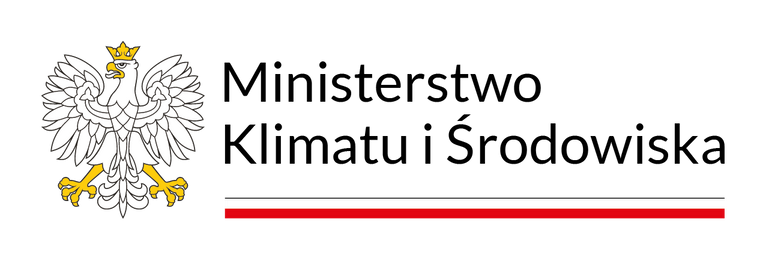 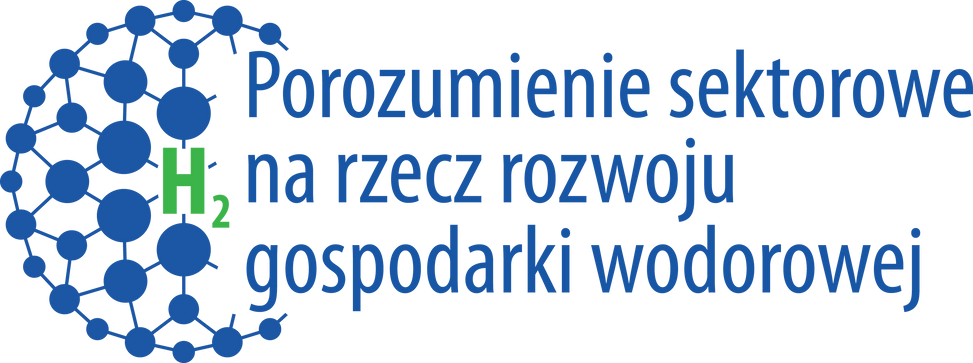 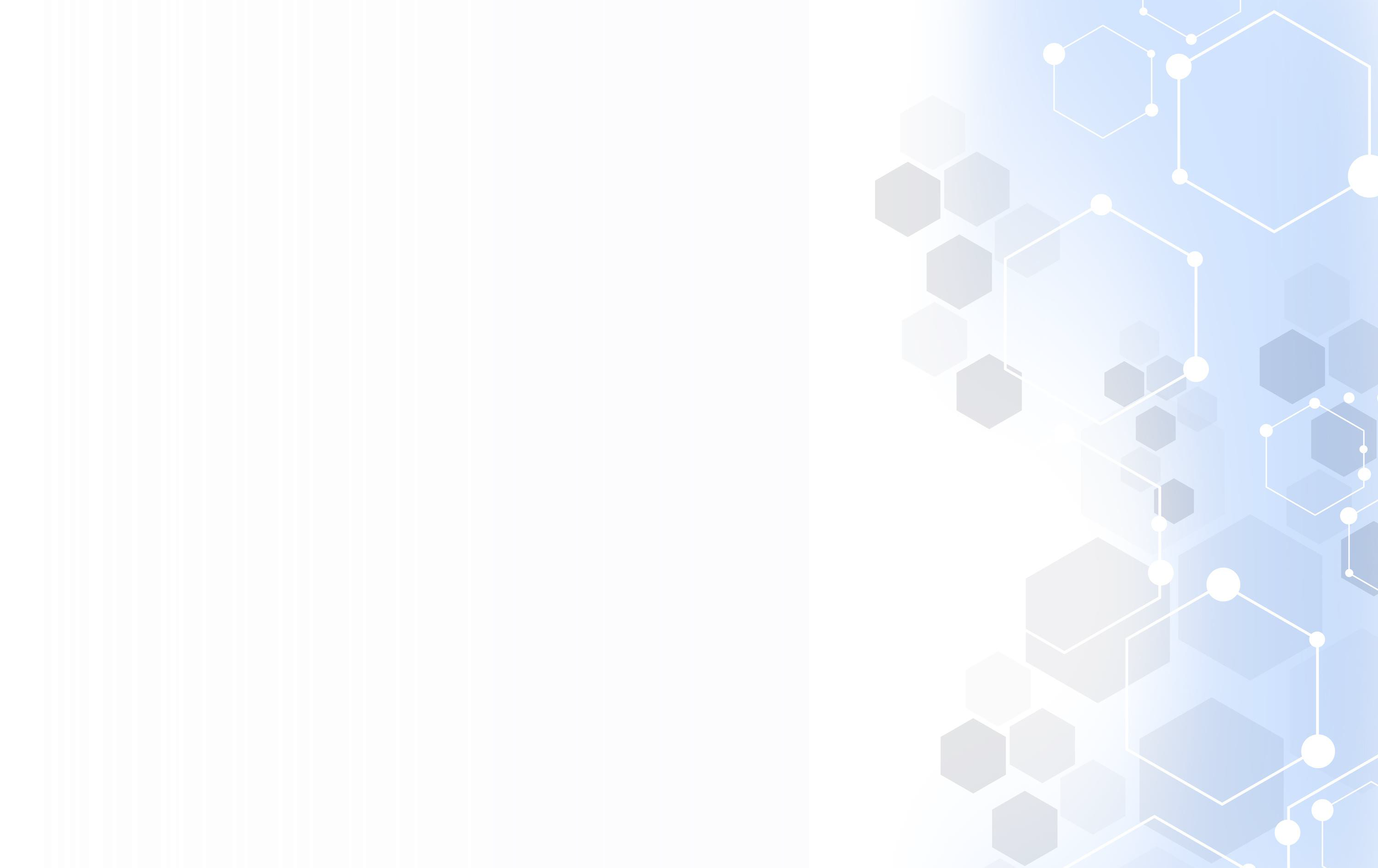 WYBRANE OSIĄGNIĘCIA GRUP ROBOCZYCH
Grupa robocza nr 4
Wypracowanie sześciu rekomendacji
odnoszących się do planowanych
i procedowanych zmian legislacyjncyh w obszarze wodoru.
Praca nad “katalogiem dobrych praktyk”, który będzie określał normy, standardy projektowania, budowy
i eksploatacji dla rozwijających się
technologii wodorowych.
Grupa robocza nr 5
Opracowanie propozycji założeń dla
dwóch projektów Gospostrateg NCBR
- “Kawerny solne” i “Huby H2”
Mapowanie instrumentów finansowych dla wspierania rozwoju gospodarki wodorowej
Zgłoszenie uwag do Mapy Drogowej dla dolin wodorowych w ramach REPowerEU
Grupa robocza nr 6
Zgłoszenie uwag i przeprowadzenie konsultacji z PARP ws. powołania Sektorowej Rady ds. Gospodarki Wodorowej i OZE
Opracowanie dwóch kwalifikacji rynkowych dotyczących gospodarki Wodorowej:
Bezpieczeństwo instalacji wodorowych,
Doradztwo w zakresie planowania produkcji wodoru
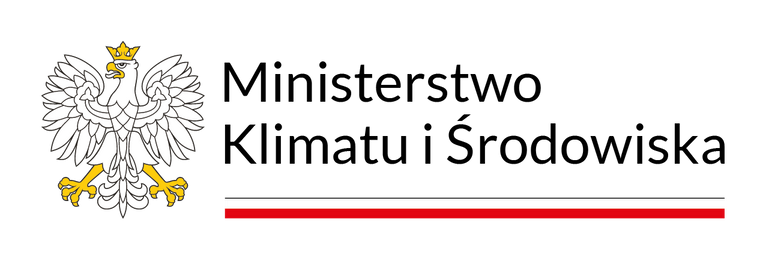 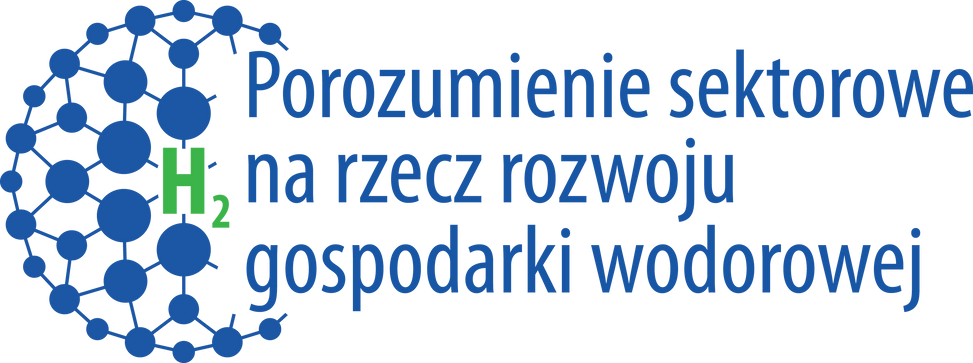 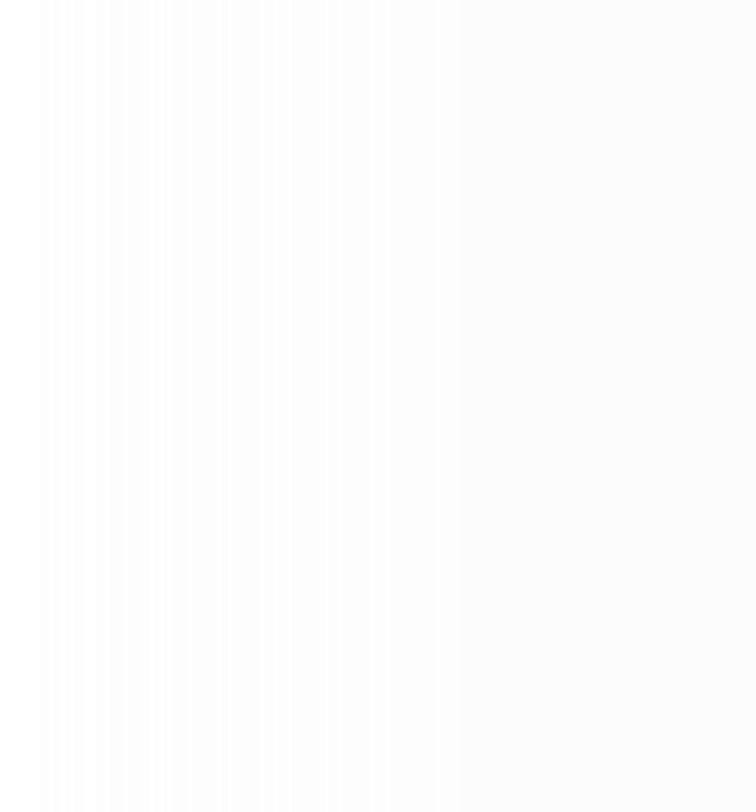 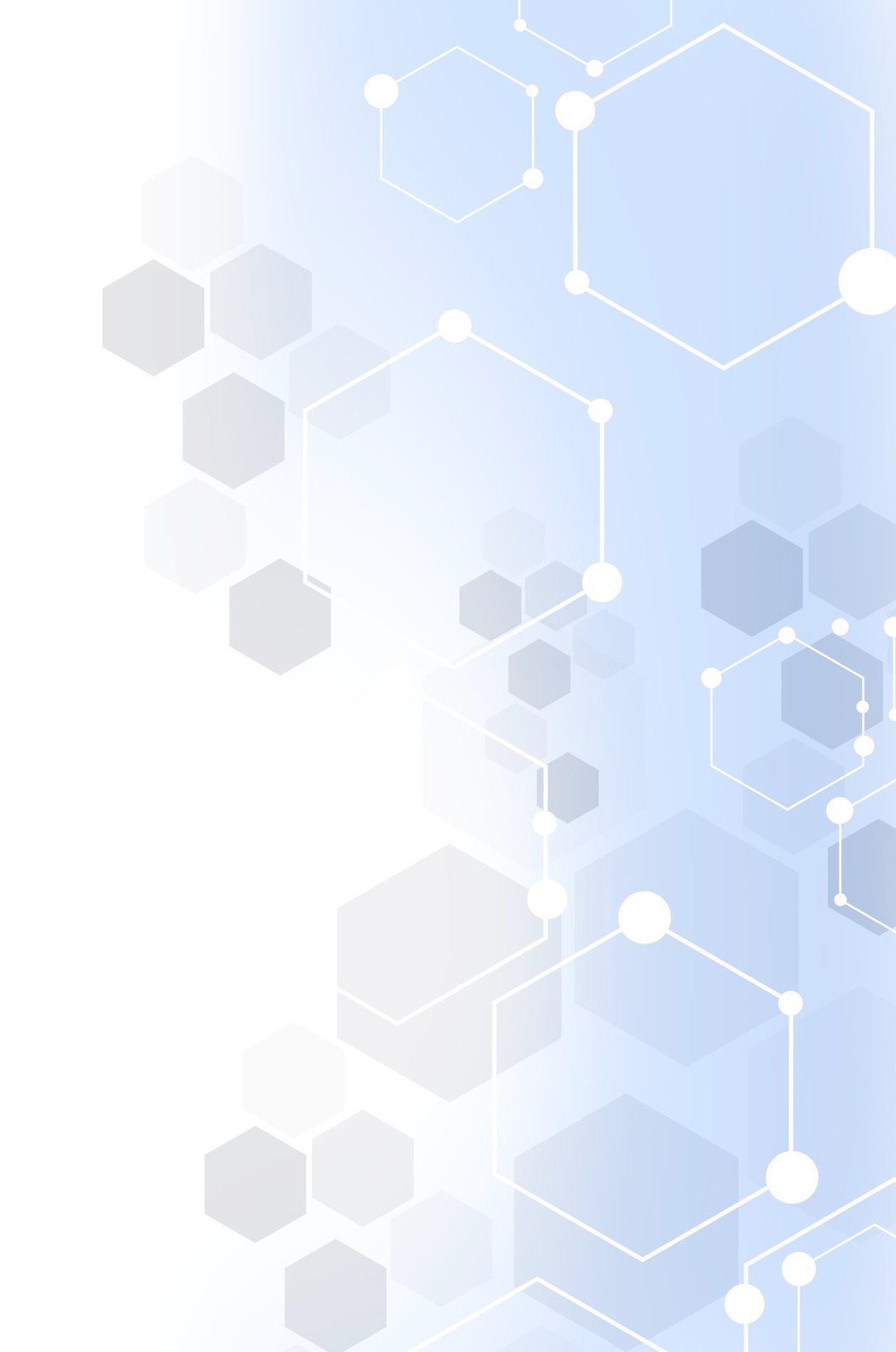 GŁÓWNE BARIERY DALSZEGO ROZWOJU
GŁÓWNE BARIERY DALSZEGO ROZWOJU
W OBECNEJ FORMULE
BRAK W SYSTEMIE ROZWOJU DEDYKOWANYCH PODMIOTÓW WSPIERAJĄCYCH GOSPODARKĘ WODOROWĄ
OGRANICZONE ZASOBY
KOORDYNACYJNE, A TAKŻE MOŻLIWOŚCI ORGANIZACJI PRACY, BIUR, USŁUG
NIE W PEŁNI
WYKORZYSTANY
POTENCJAŁ EKSPERTÓW
I KOORDYNATORÓW
BRAK MOŻLIWOŚCI WSPARCIA FINANSOWEGO RYNKU WODORU
BRAK FORMALNEGO UMOCOWANIA
DLA PARTNERSTWA
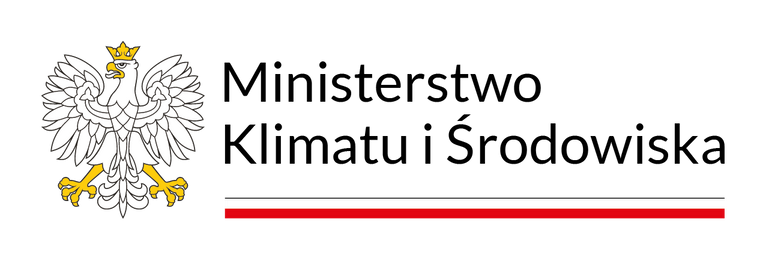 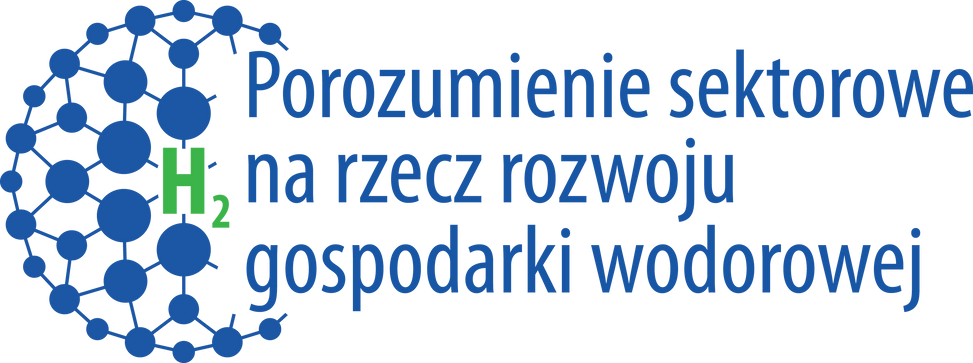 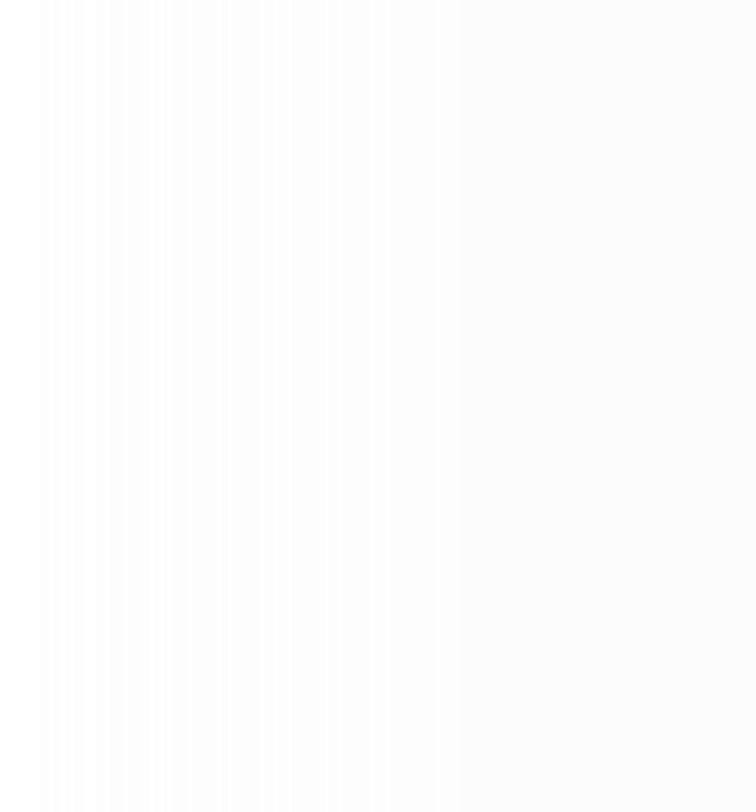 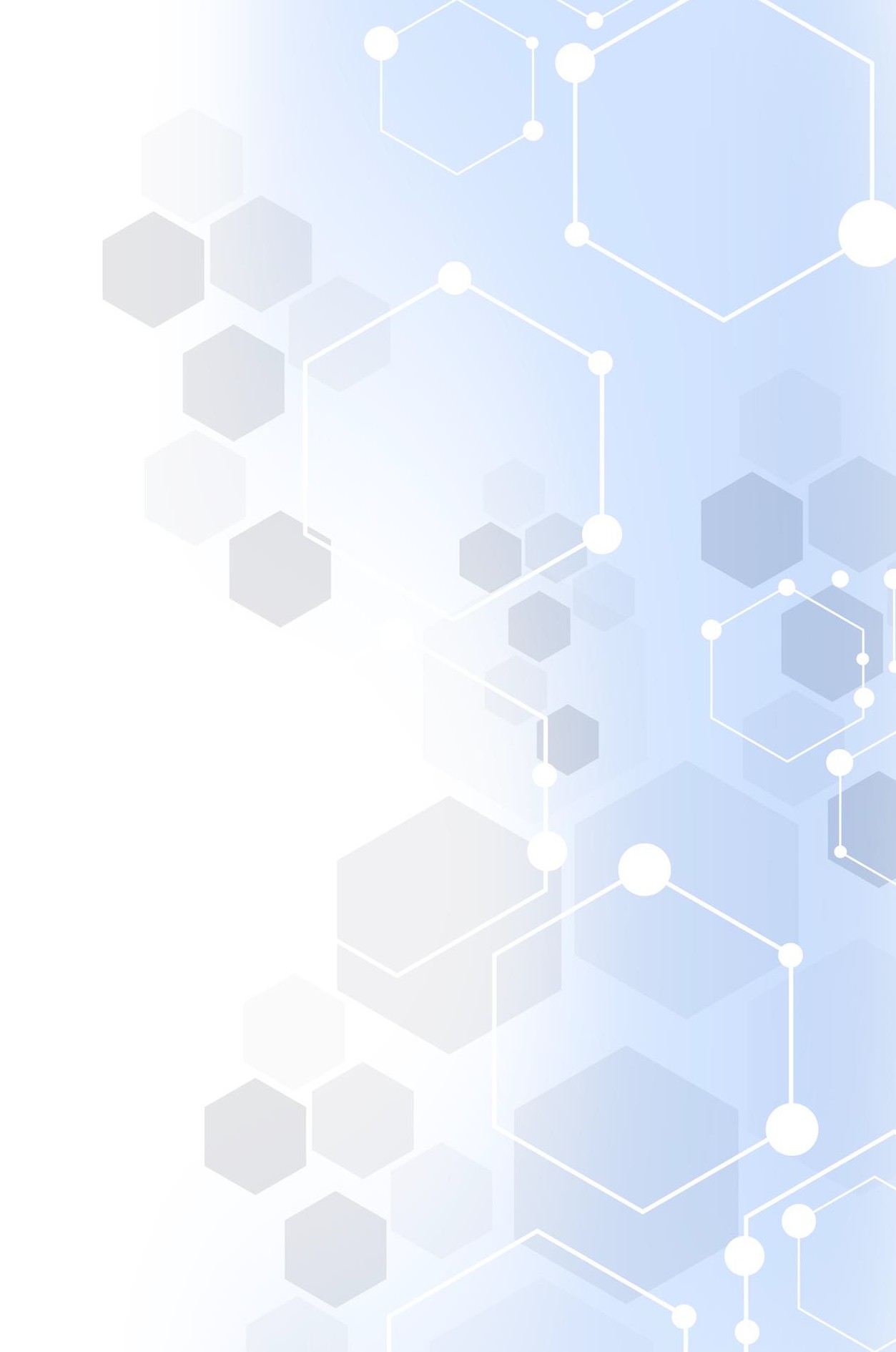 ROLA PAŃSTWA - ROZWIĄZANIA
ROZWIĄZANIA
WYKORZYSTANIE POTENCJAŁU LUDZKIEGO PRZEZ ZATRUDNIENIE WYSPECJALIZOWANYCH
FACHOWCÓW W PODMIOCIE ZARZĄDZAJĄCYM WSPARCIEM GOSPODARKI WODOROWEJ W POLSCE
ZWIĘKSZENIE ŚRODKÓW NA KOORDYNACJĘ, ORGANIZACJĘ PRAC, BIUR
I USŁUG DZIĘKI PRZYPISANIU
ŚRODKÓW PODMIOTOWI ZARZĄDZAJĄCEMU WSPARCIEM GOSPODARKI WODOROWEJ W POLSCE
STWORZENIE SYSTEMU FINANSOWANIA STYMULUJĄCEGO ROZWÓJ GOSPODARKI WODOROWEJ
- KONTRAKTU
RÓŻNICOWEGO
UTWORZENIE PAŃSTWOWEGO PODMIOTU ZARZĄDZAJĄCEGO WSPARCIEM GOSPODARKI WODOROWEJ W POLSCE
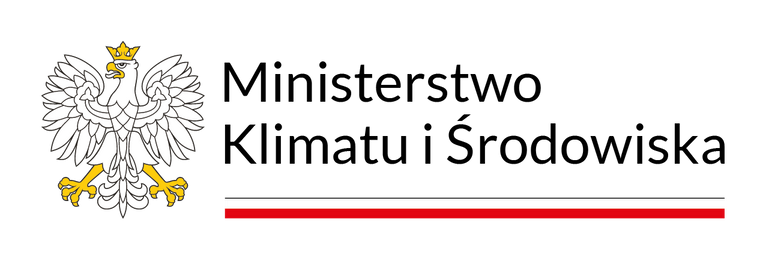 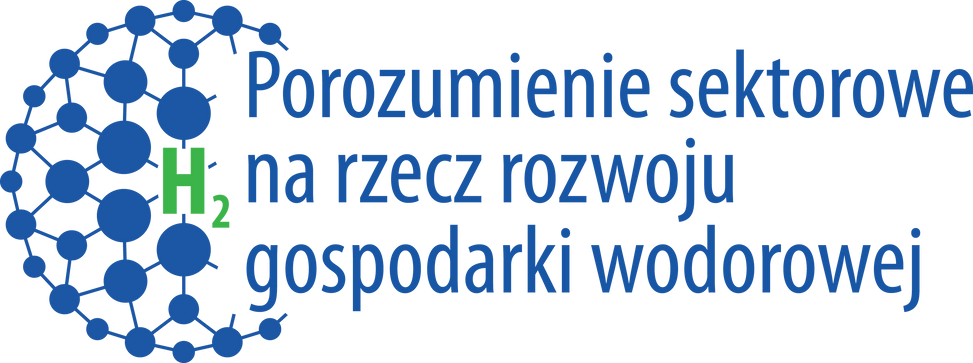 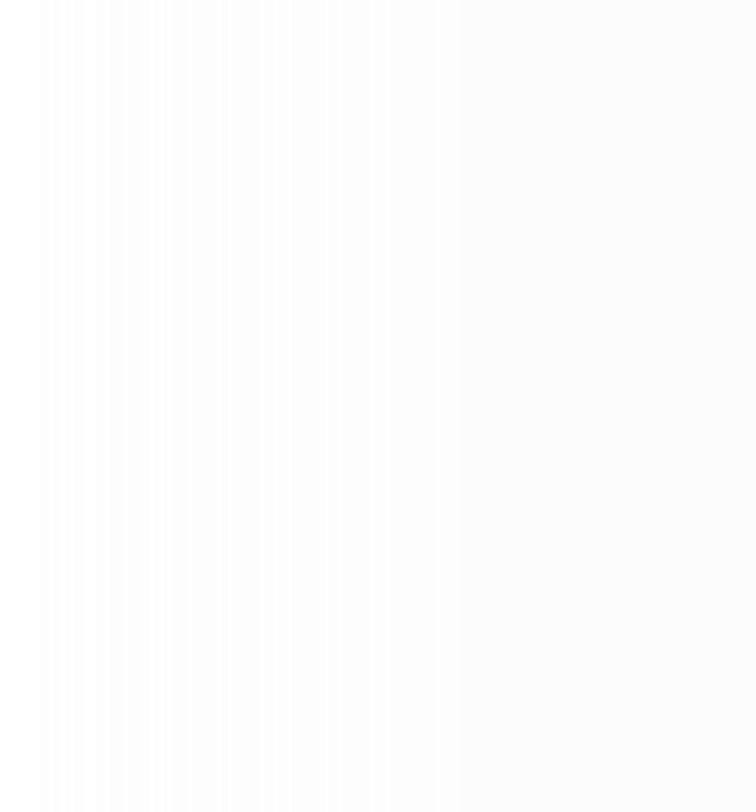 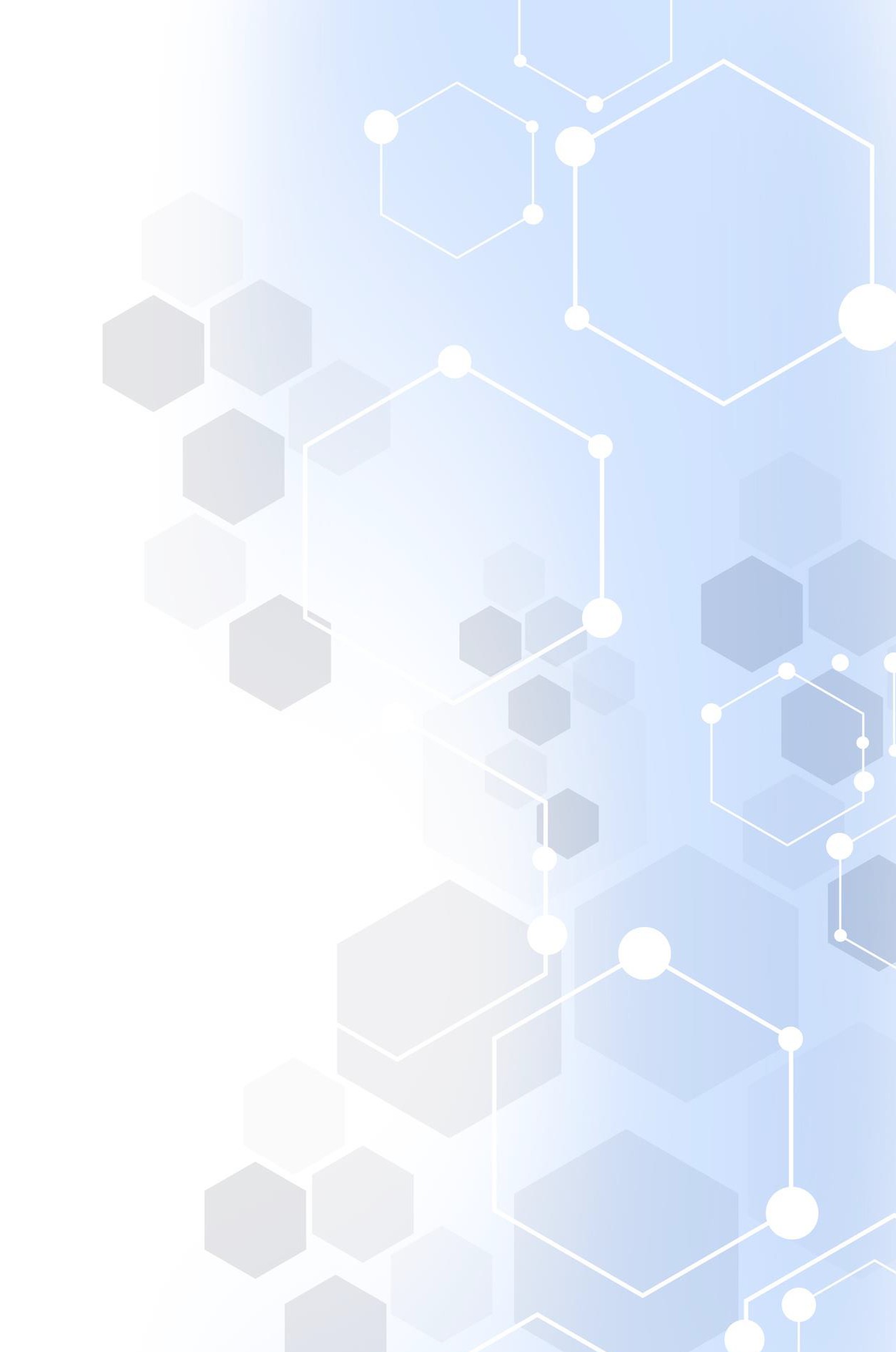 FORMY PRZEKSZTAŁCENIA - PORÓWNANIE
PROPONOWANE FORMY PRZEKSZTAŁCENIA
AGENCJA WYKONAWCZA
INNA PAŃSTWOWA OSOBA PRAWNA
szeroka kategoria osób prawnych wykonujących rozbieżne
zadania publiczne,
budżetowanie roczne,
możliwe, na podstawie ustawy, zatrzymanie nadwyżki budżetowej,
możliwość powstania rady konsultacyjnej,
przykłady: NFOŚiGW, PARP, NAWA.
kategoria	podmiotów	dedykowanych	do	wykonywania	zadań
państwa
budżetowanie roczne,
zwrot nadwyżki budżetowej,
możliwość powstania rady konsultacyjnej,
przykłady: NCBR, PAK, RARS.
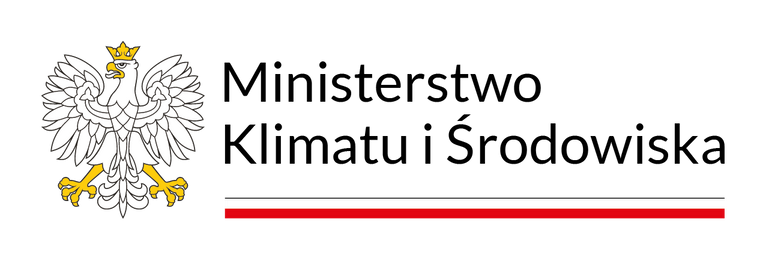 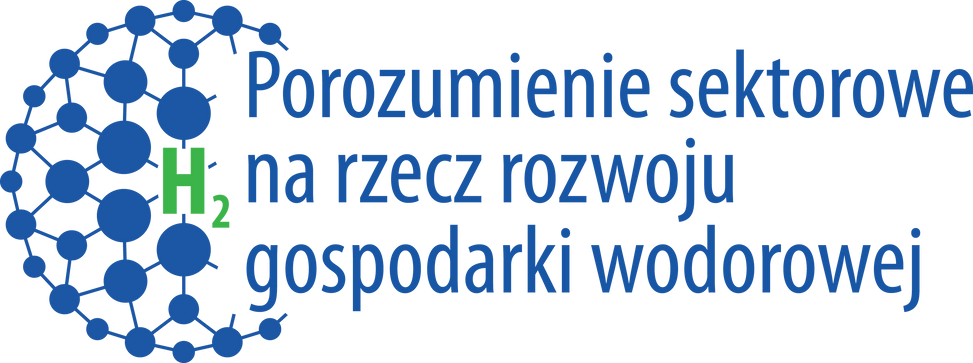 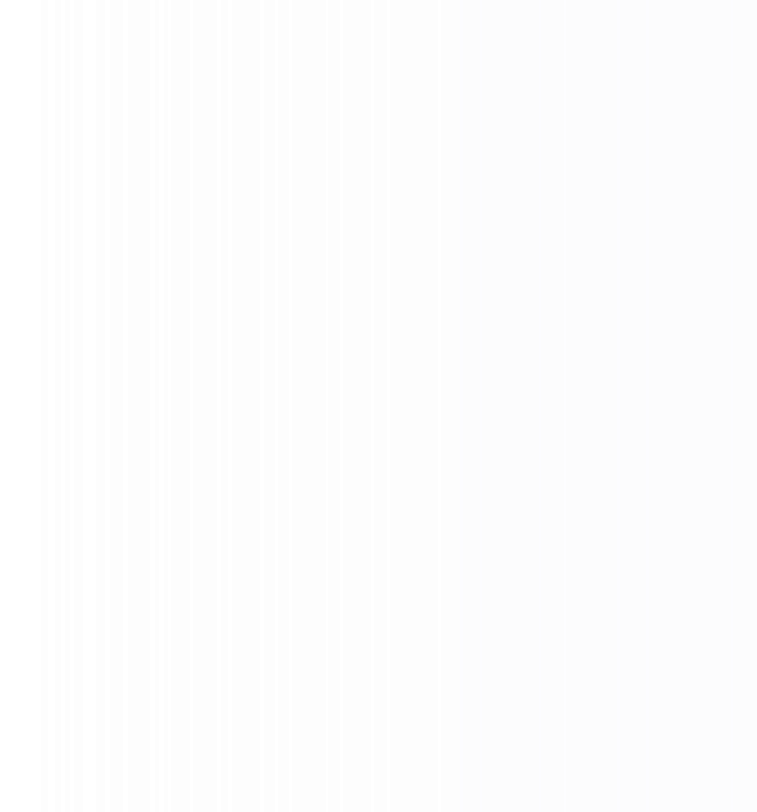 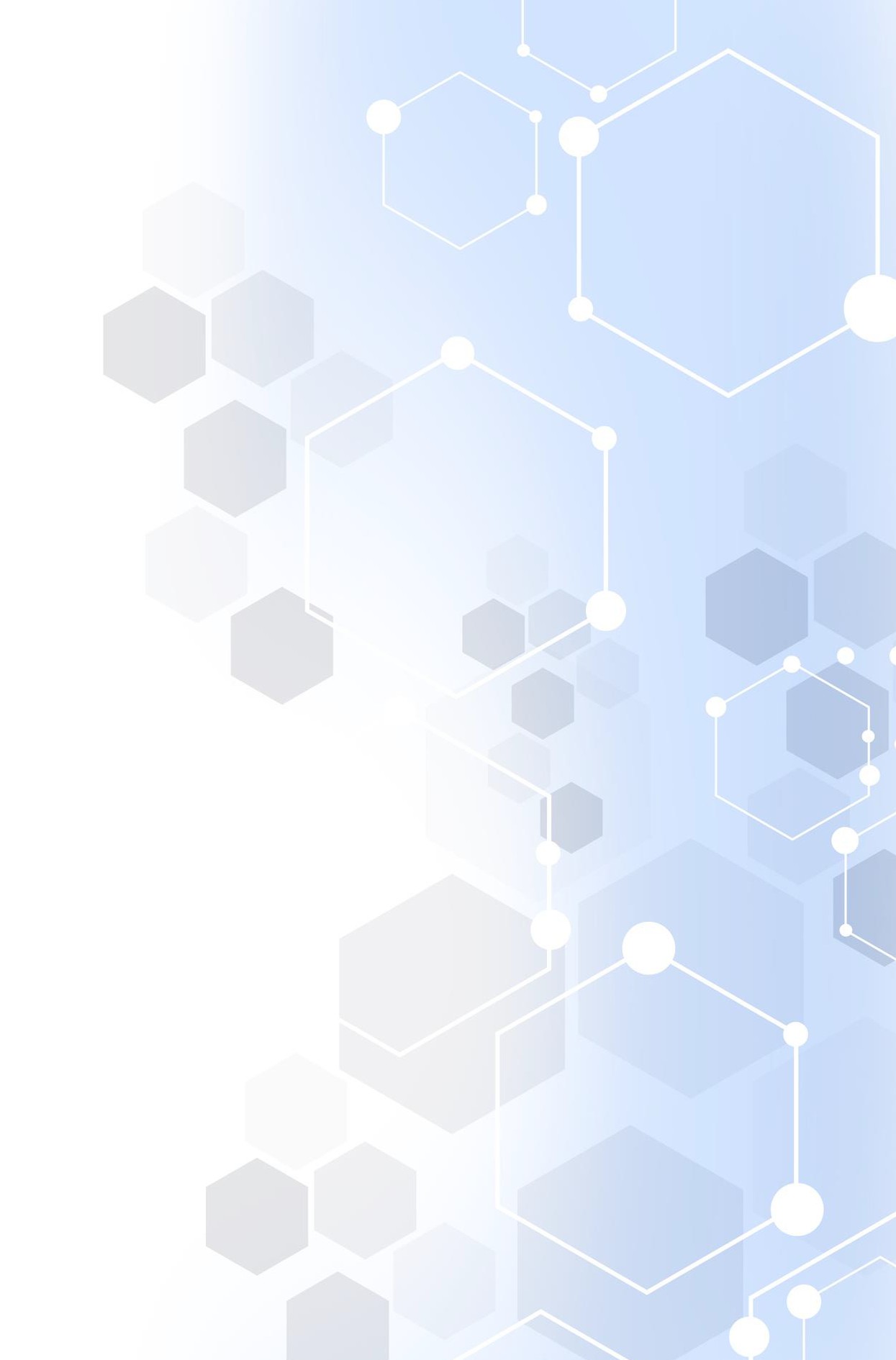 KONIECZNOŚĆ INTEGRACJI ZAINTERESOWANYCH PODMIOTÓW W RAMACH IZBY GOSPODARCZEJ
ODRĘBNOŚĆ SEKTORA
CEL IZBY
WZORY UNIJNE
WIZJA POLSKA
ZE WZGLĘDU NA SPECYFIKĘ GOSPODARKI WODOROWEJ – JEJ ODRĘBNOŚĆ TECHNICZNĄ I LEGISLACYJNĄ WZGLĘDEM INNYCH SEKTORÓW ENERGETYKI - JAK
GAZOWNICTWO – KONIECZNYM
JEST UTWORZENIE IZBY
PARTNERSTWO NA RZECZ CZYSTEGO WODORU UNII EUROPEJSKIEJ ZAKŁADA WSPÓŁPRACĘ PUBLICZNO- PRYWATNĄ – STRONĘ PRYWATNĄ TAM REPREZENTUJĄ STOWARZYSZENIE BRANŻOWE I STOWARZYSZENIE NAUKOWE.
ROZWIĄZANIE UMOŻLIWI DIALOG NA ZASADACH PARTNERSKICH ZE STRONĄ PAŃSTWOWĄ - WSPÓŁPRACA IZBY Z PAŃSTWOWYM
PODMIOTEM ZARZĄDZAJĄCYM WSPARCIEM GOSPODARKI WODOROWEJ W POLSCE.
PODOBNE ROZWIĄZANIE MOŻE ZOSTAĆ WPROWADZONE NA GRUNCIE POLSKIM W POSTACI POWOŁANIA IZBY GOSPODARCZEJ GOSPODARKI WODOROWEJ.
GOSPODARCZEJ DEDYKOWANEJ
SEKTOROWI GOSPODARKI WODOROWEJ.
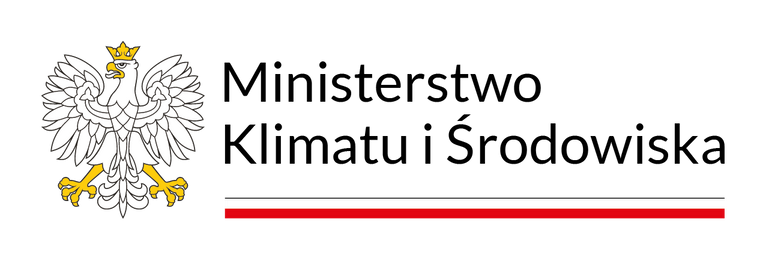 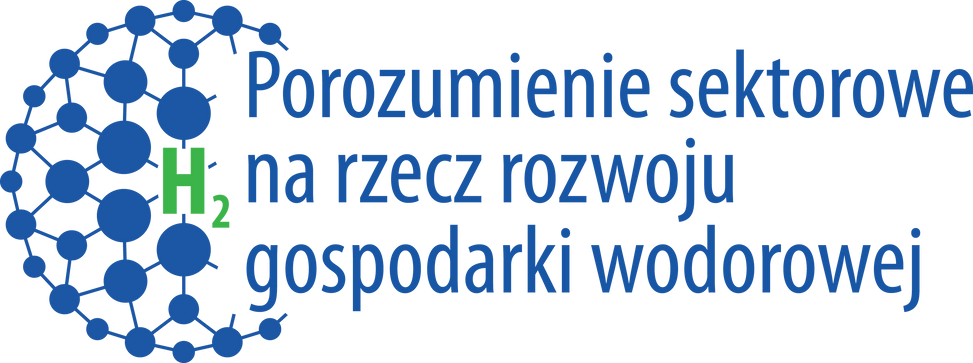 DZIĘKUJĘ ZA UWAGĘ!
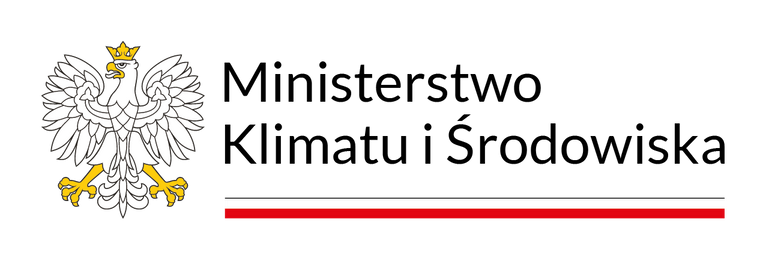 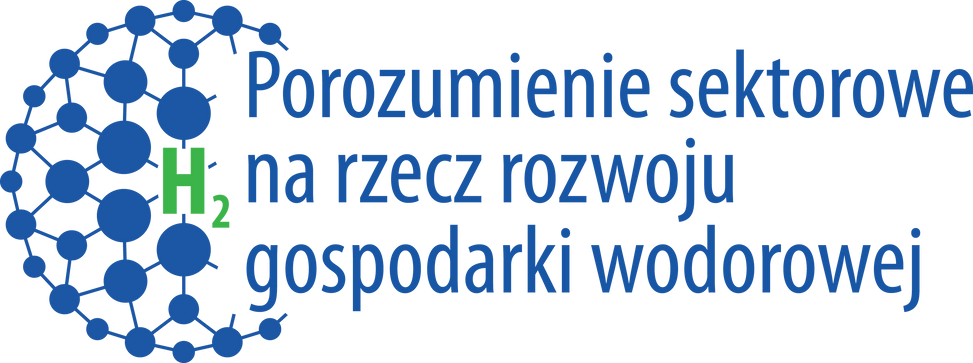